সবাইকে শুভেচ্ছা
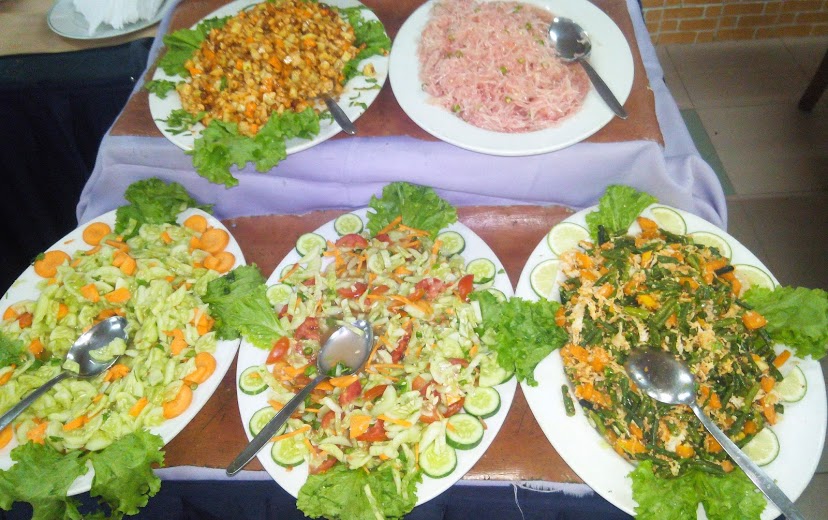 শিক্ষক পরিচিতি

নামঃ মাসুদ আহমেদ রত্ন
পদবীঃ সহকারী শিক্ষক
বিদ্যালয়ঃ নারিকেলী সঃ প্রাঃ বিঃ
উপজেলাঃ আক্কেলপুর
জেলাঃ জয়পুরহাট
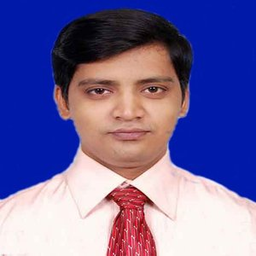 পাঠ পরিচিতি



শ্রেণিঃ তৃতীয়
বিষয়ঃ প্রাথমিক বিজ্ঞান
পাঠঃ খাদ্য সংরক্ষণ
পাঠ্যাংশঃ “আমরা কী কী…করা হয়”
সময়ঃ ৪০মিনিট
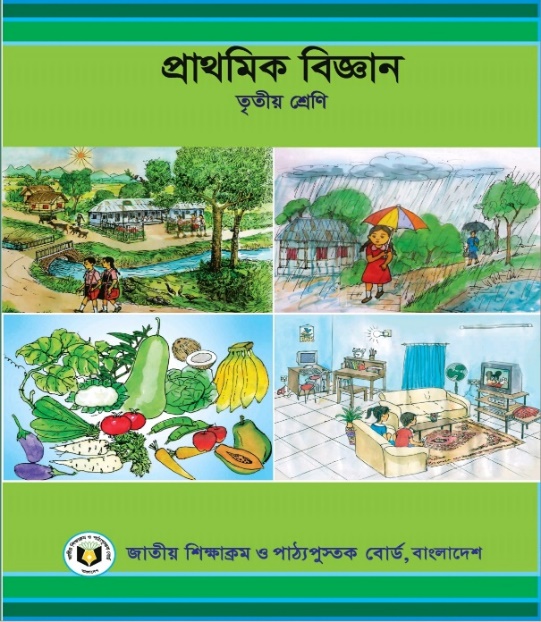 এসো আমরা সবাই কিছু ছবি দেখি…
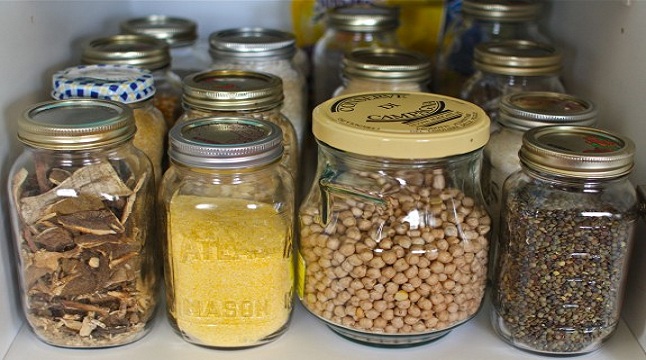 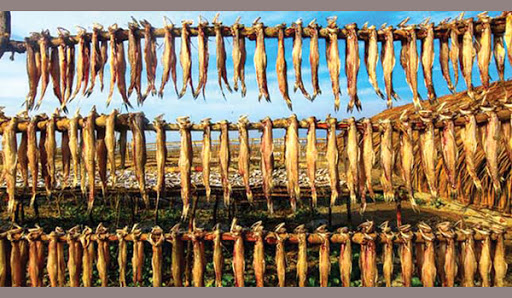 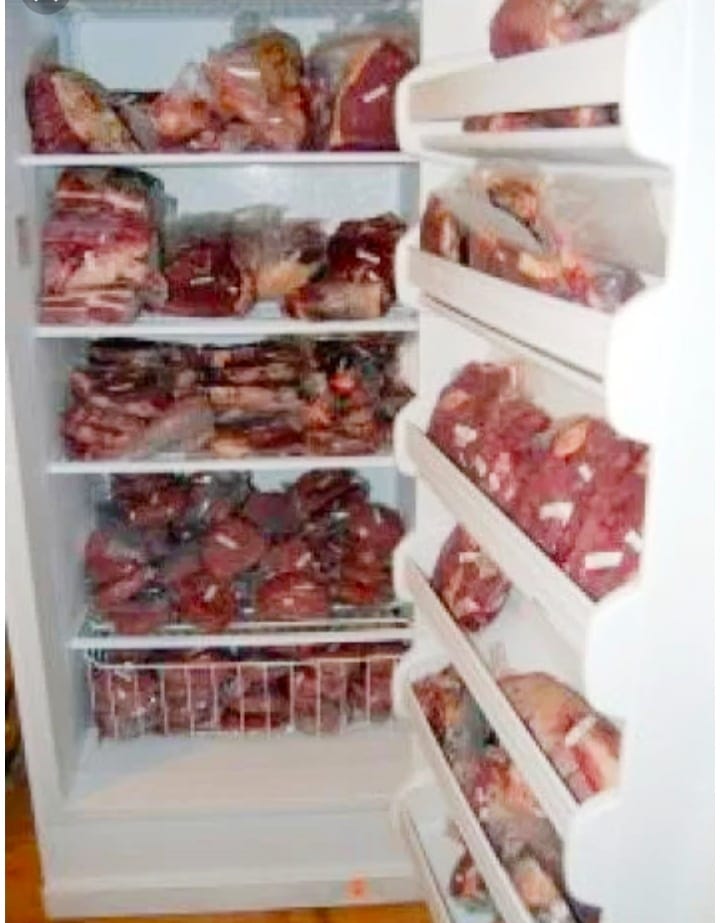 ঠিক বলেছো
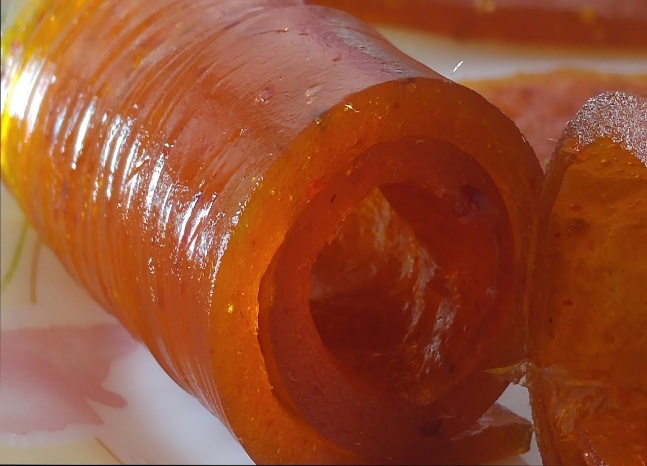 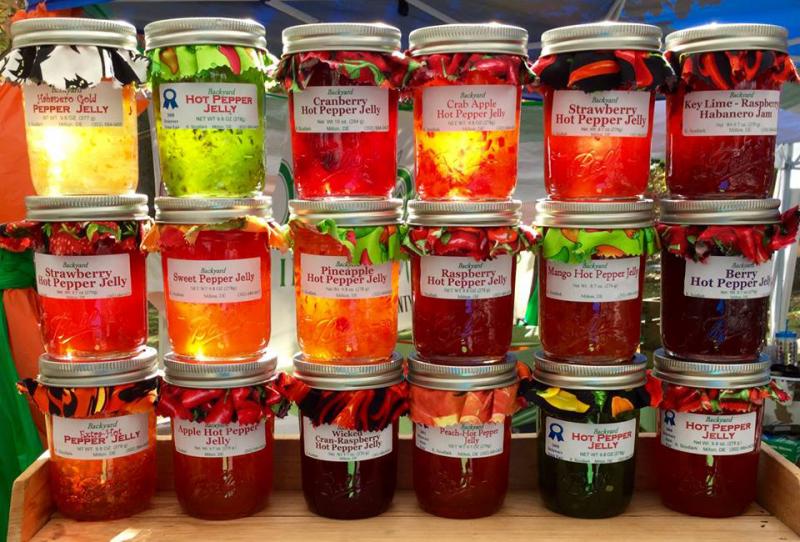 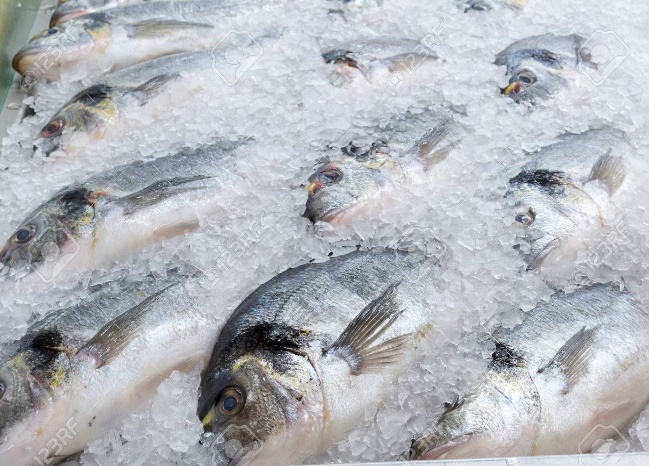 কী বুঝতে পারলে???
আজকের পাঠ
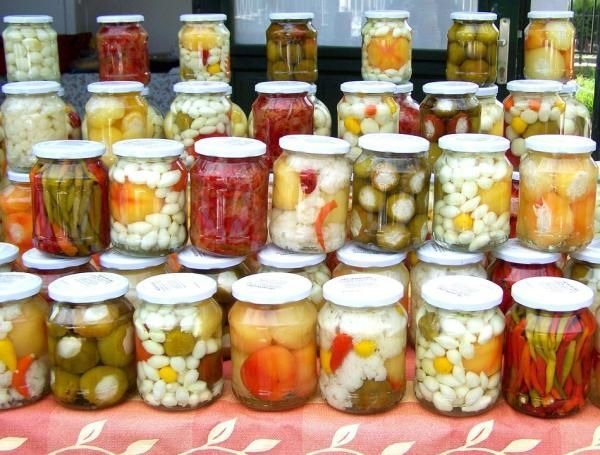 খাদ্য সংরক্ষণ
শিখনফল
নিচের ছবিগুলো ভালোমতো লক্ষ্য কর…
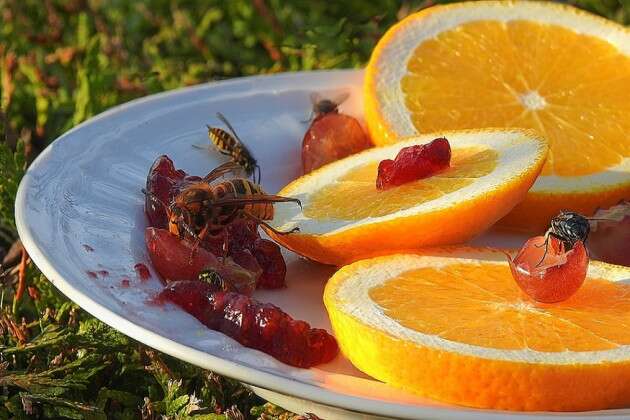 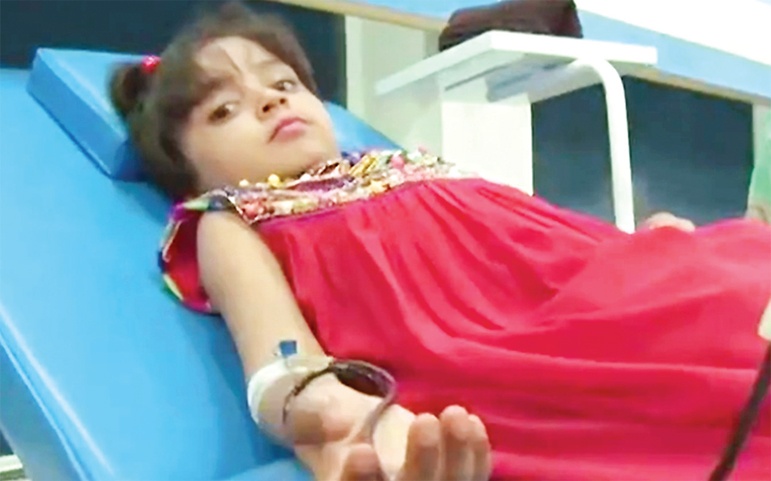 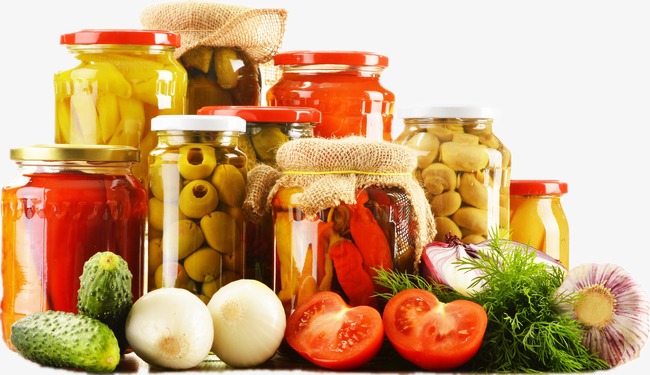 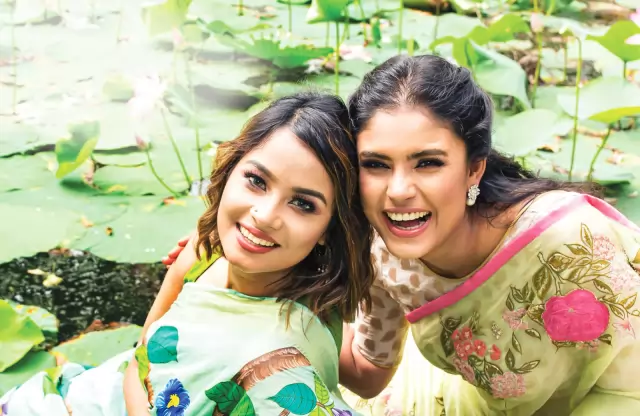 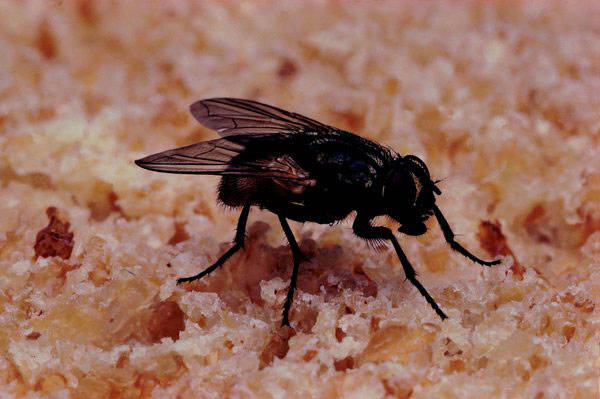 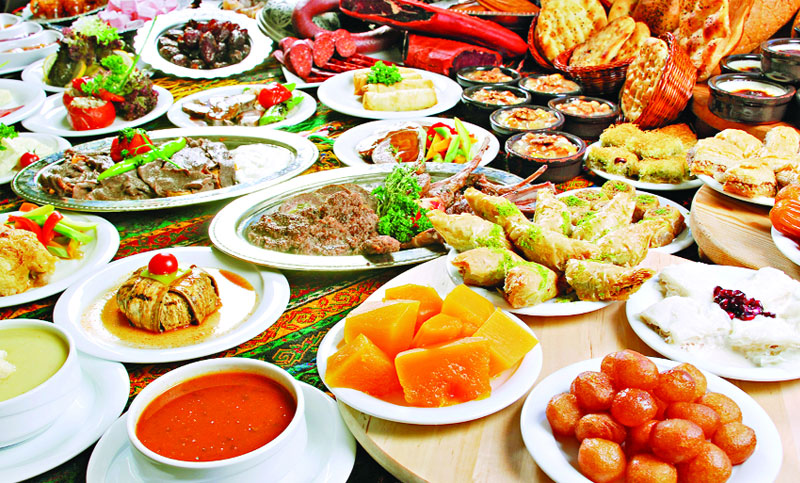 শরীরের বৃদ্ধি এবং বেঁচে থাকার জন্য আমরা নানা রকমের খাবার খাই।
জীবাণুর কারণে খাবার পচে।
বাসি-পচা খাবার আমাদের অসুস্থ ও দুর্বল করে।
পোকামাকড় ও জীবাণু খাদ্যে মিশে গেলে খাবার নষ্ট হয়।
ভালো ও তাজা খাবার আমাদের স্বাস্থ্য ভালো রাখে ও শক্তি জোগায়।
খাদ্য যাতে নষ্ট না হয় সে জন্য খাদ্য সংরক্ষণ করা উচিত।
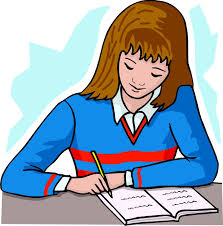 একক কাজ
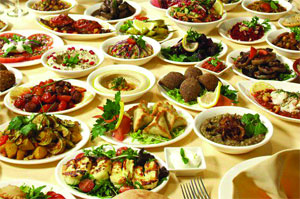 ১) আমাদের কেন খাদ্য সংরক্ষণ করা উচিত?
খাদ্য সংরক্ষণের উপায়গুলো কী কী???
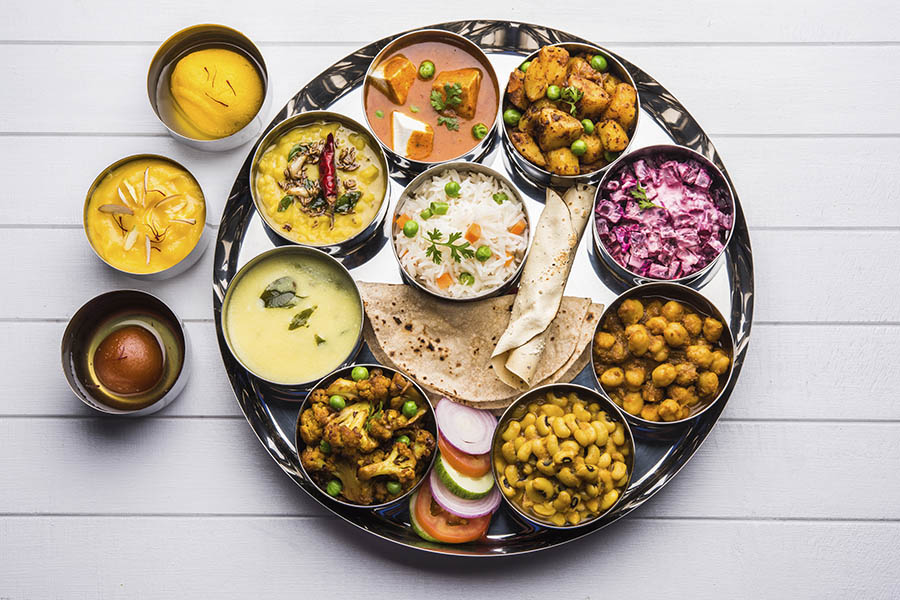 প্রধানত তিন উপায়ে খাদ্য সংরক্ষণ করা হয়।
শুকিয়ে, বোতলজাত/টিনজাত করে এবং রেফ্রিজারেশন।
শুকিয়ে………
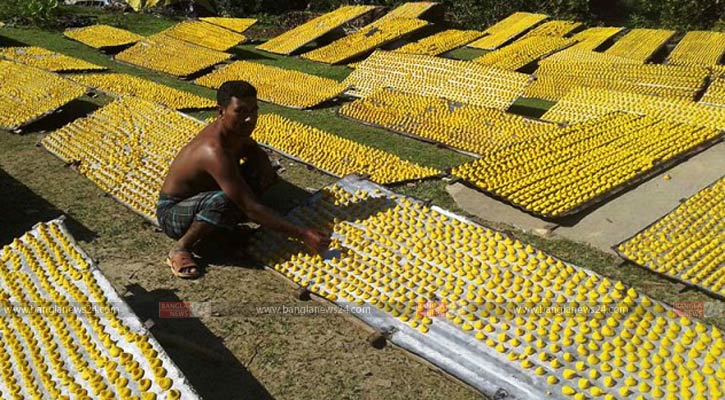 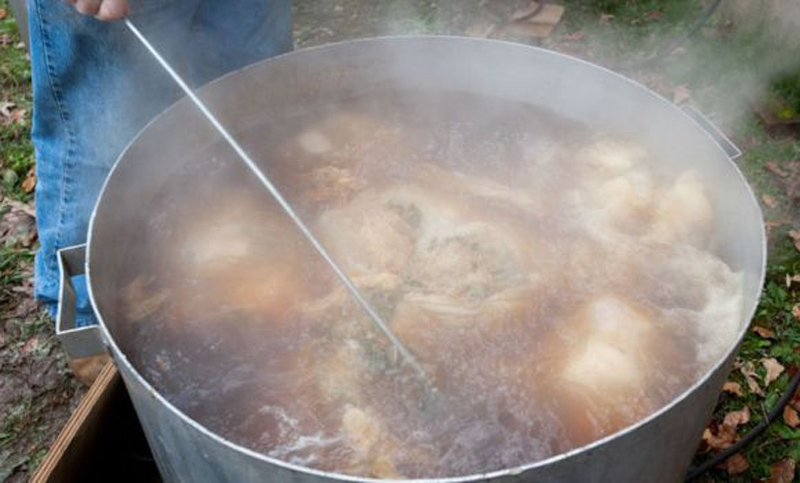 রোদে অথবা চুলার আগুনে শুকিয়ে খাদ্য সংরক্ষণ করা যায়।
যেসব খাবার শুকিয়ে সংরক্ষণ করা হয়…
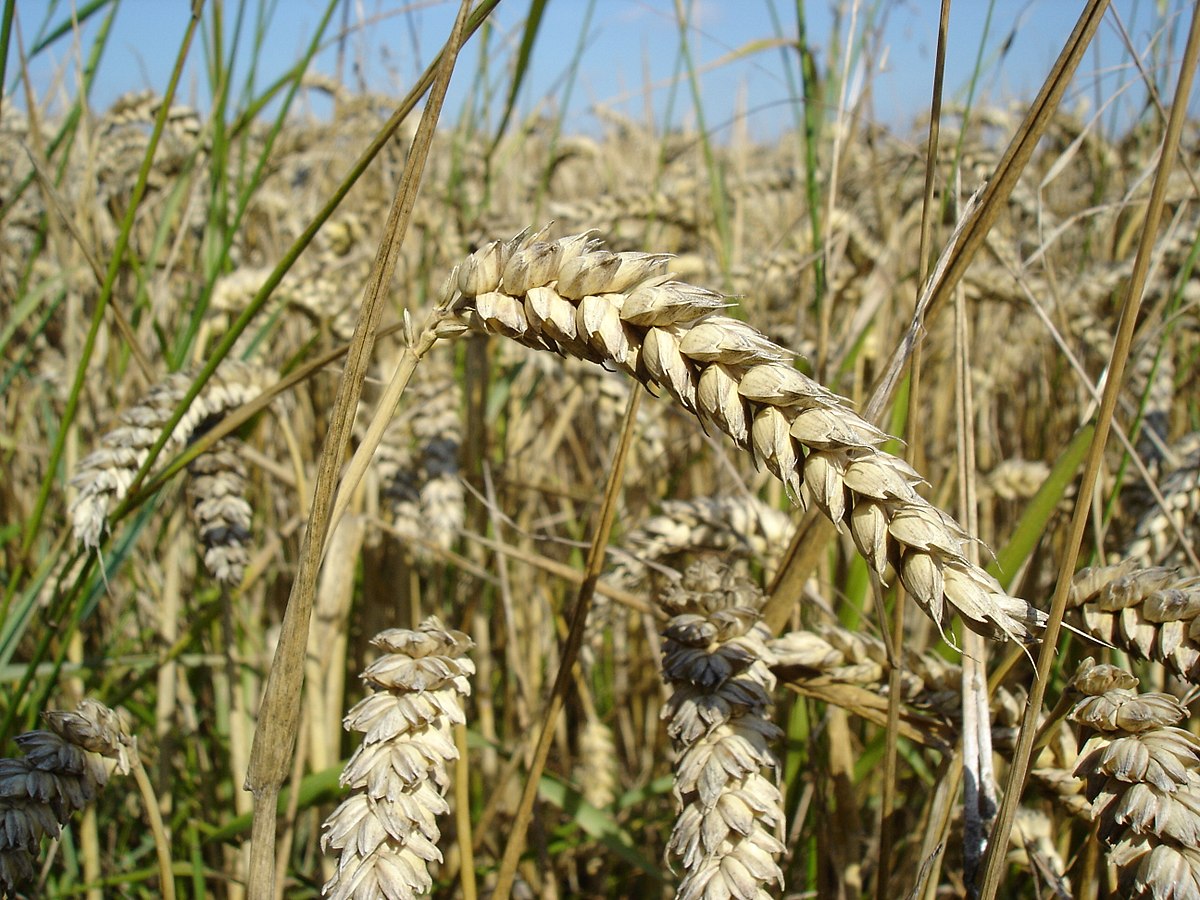 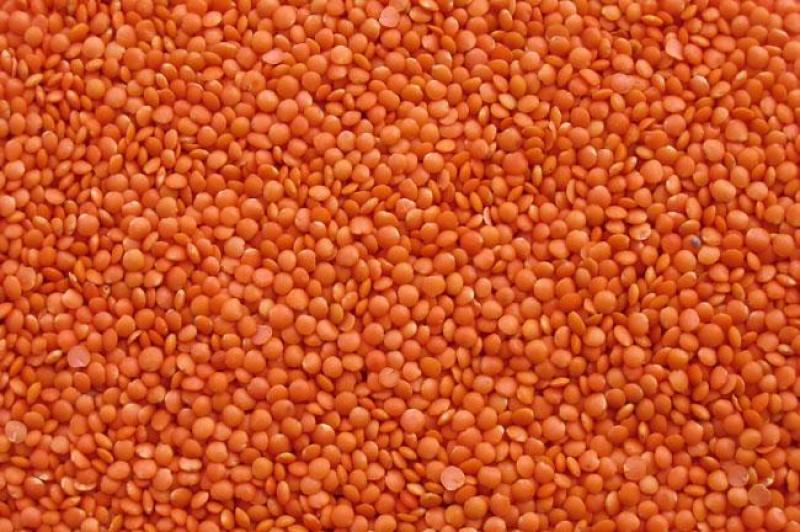 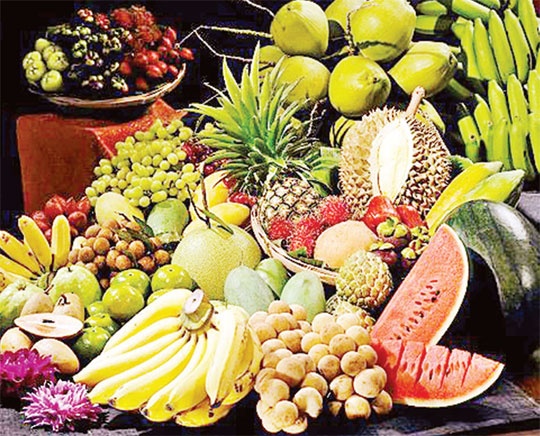 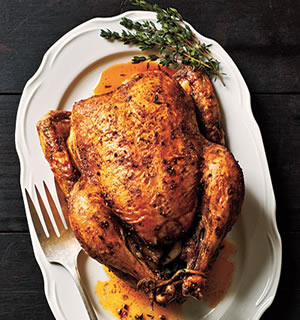 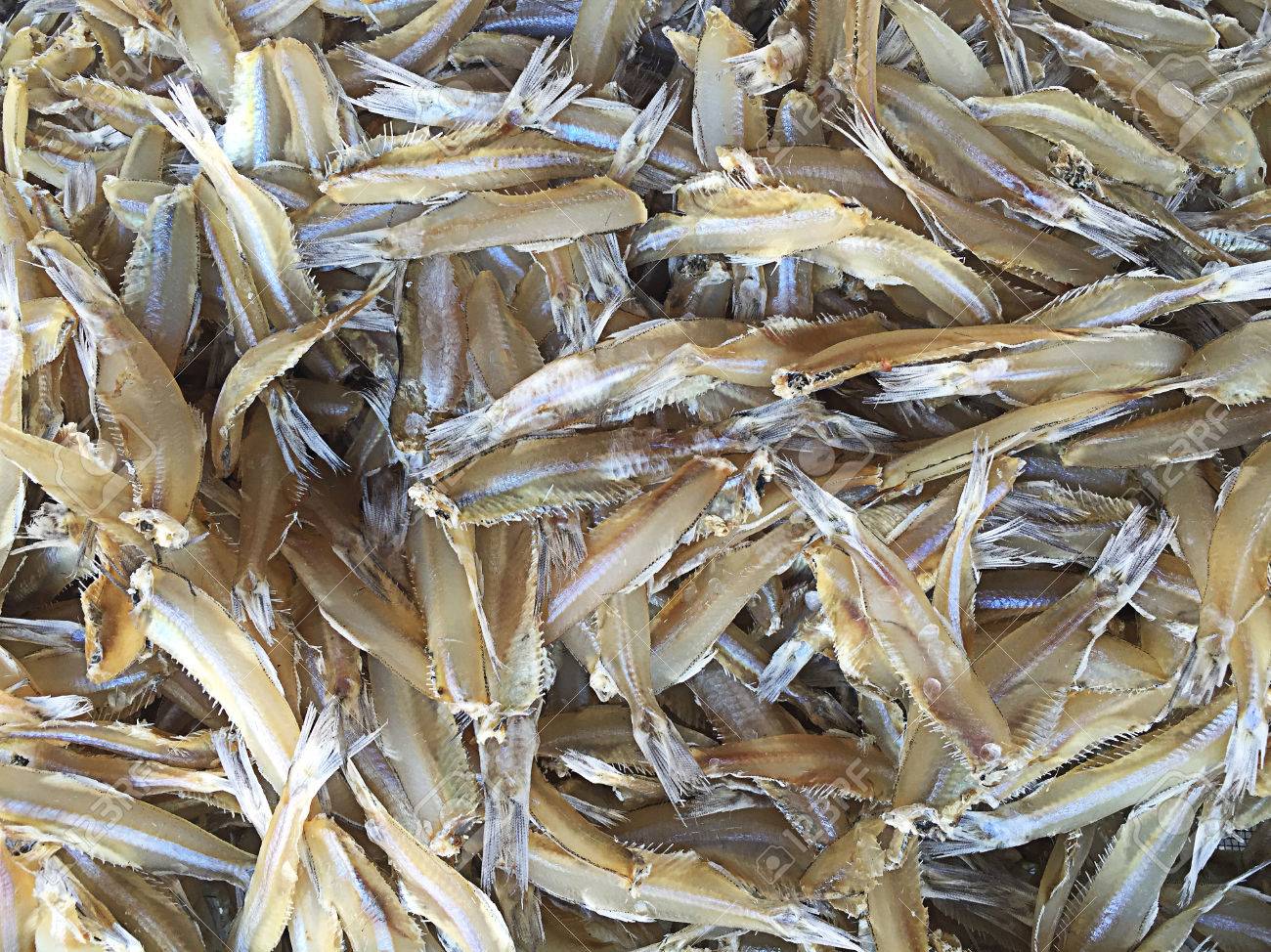 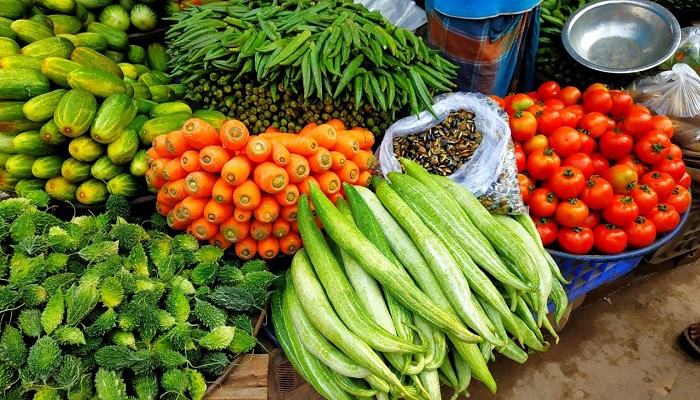 ফল
মাছ
শস্য
মাংস
সবজি
ডাল
জোড়ায় কাজ
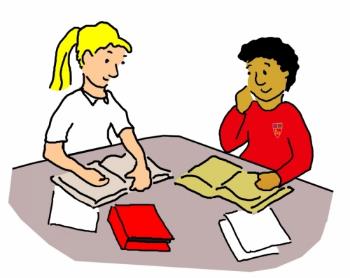 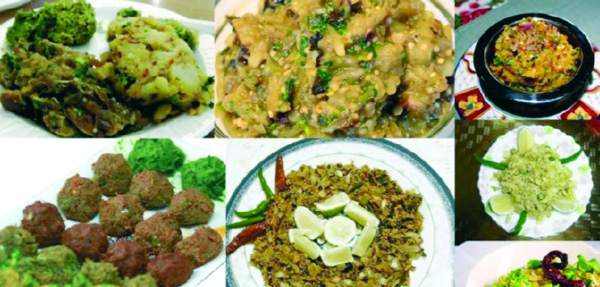 বালক জোড়ঃ খাদ্য সংরক্ষণের উপায়গুলো কী কী তা জোড়ায়
              আলোচনা করে লেখ। 
বালিকা জোড়ঃ যে সব খাবার শুকিয়ে সংরক্ষণ করা যায় তার
              কয়েকটি নাম জোড়ায় আলোচনা করে লেখ।
বোতলজাত/টিনজাত করে………
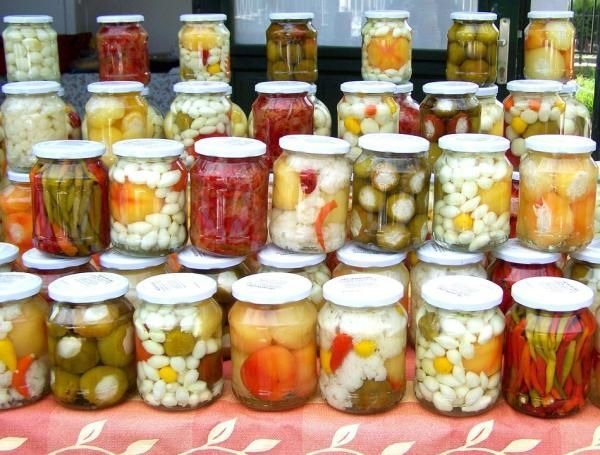 খাদ্যদ্রব্য নির্দিষ্ট তাপমাত্রায় নির্দিষ্ট সময় ধরে উত্তপ্ত করে 
বোতলে ভরে সংরক্ষণ করা যায়।
যেসব খাবার বোতলজাত করে সংরক্ষণ করা হয়…
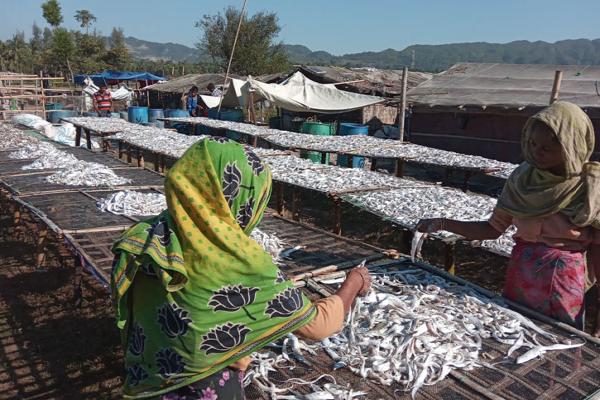 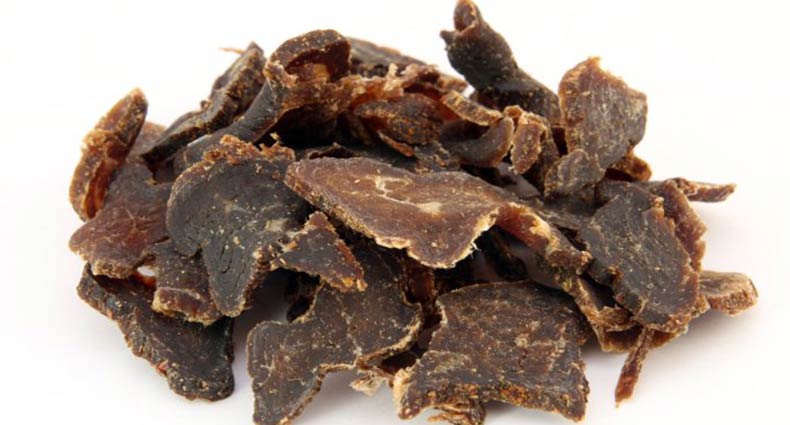 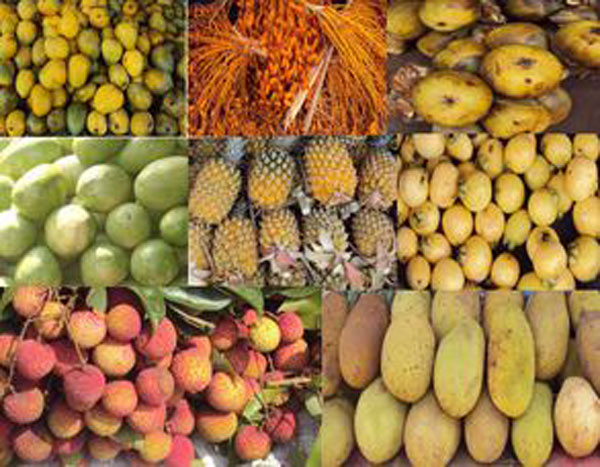 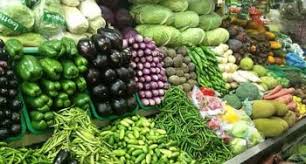 ফল
মাছ
সবজি
মাংস
রেফ্রিজারেশন………
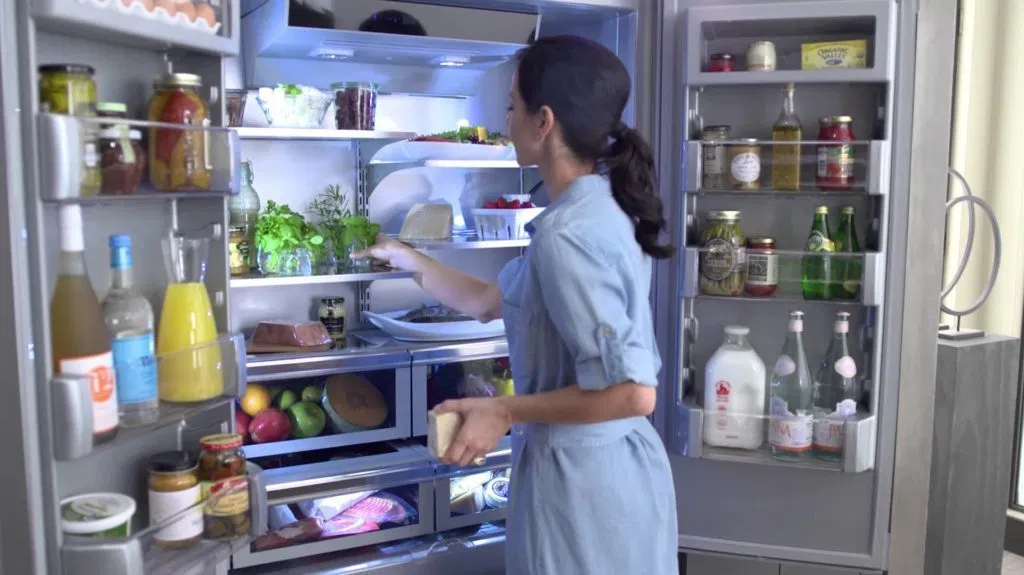 রেফ্রিজারেশন হচ্ছে এক ধরনের প্রক্রিয়া যার মাধ্যমে ঠান্ডায় খাদ্য সংরক্ষণ করা যায়।
যেসব খাবার রেফ্রিজারেশন করে সংরক্ষণ করা হয়…
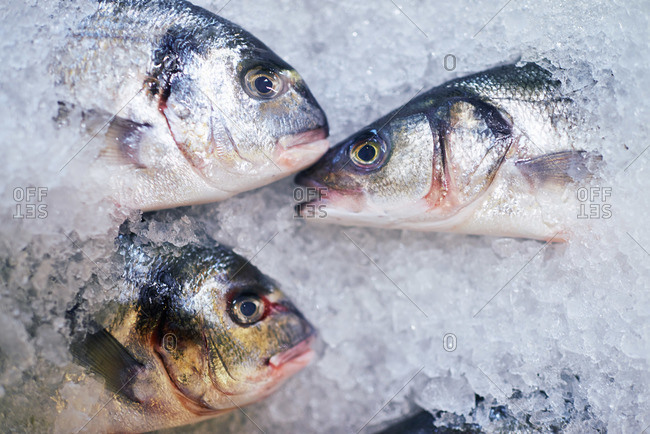 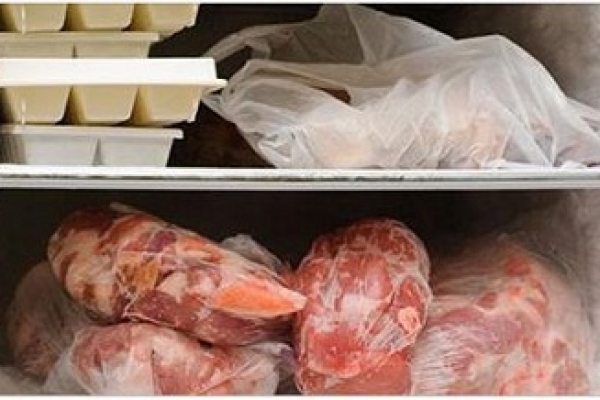 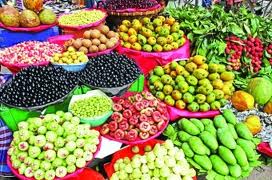 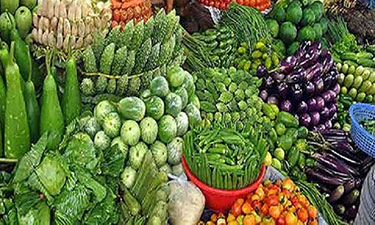 সবজি
মাংস
ফল
মাছ
খাবার সংরক্ষণের অন্যান্য উপায়………
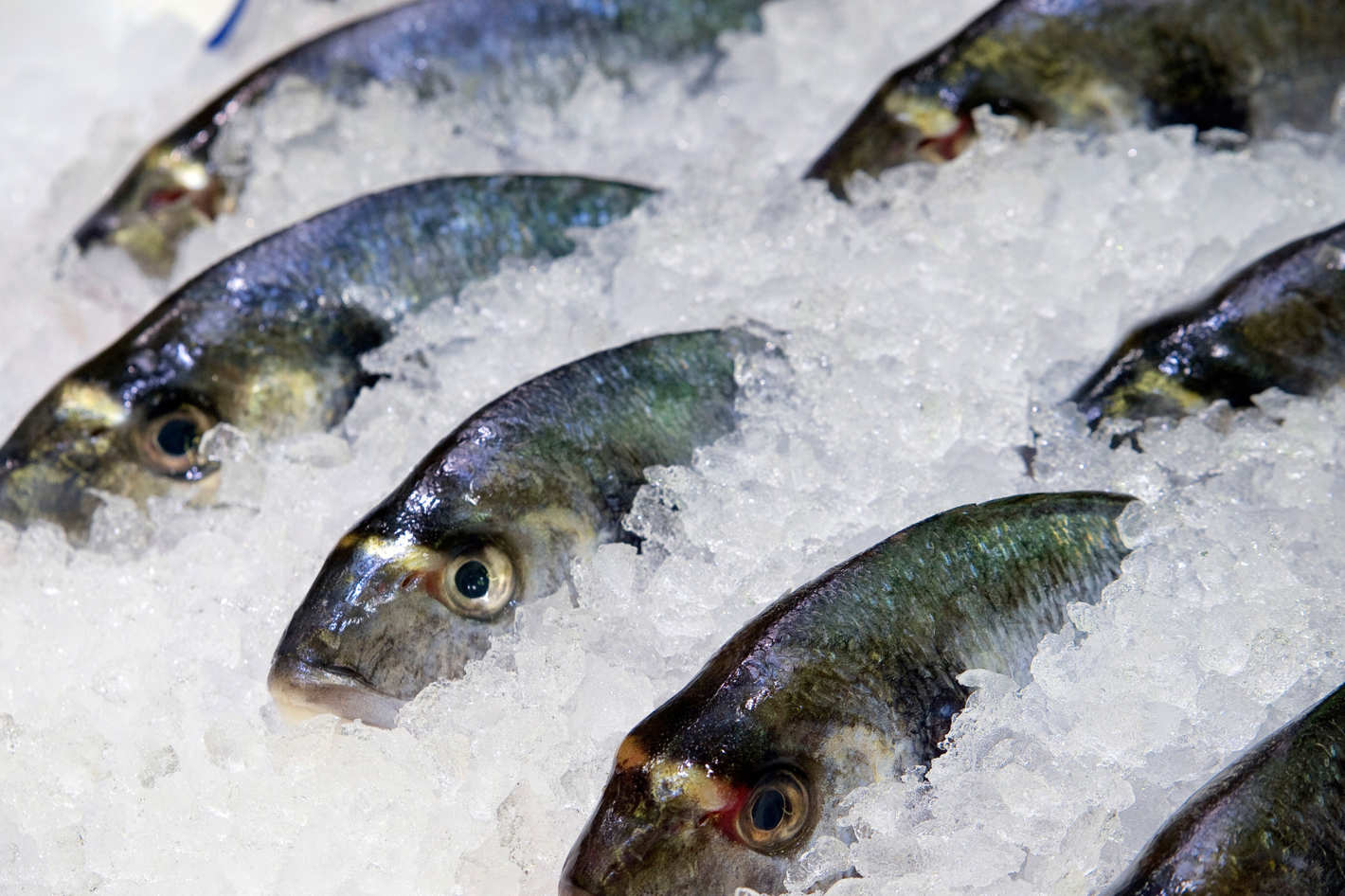 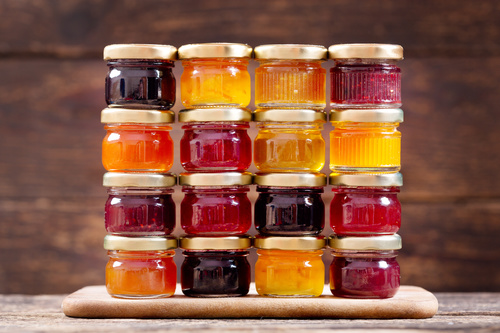 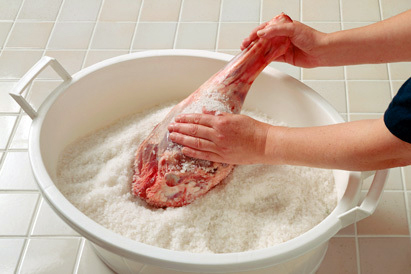 বেশি করে লবণ দিয়ে
আচার তৈরি করে
বরফ দিয়ে
দলীয় কাজ
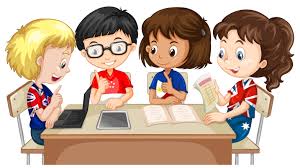 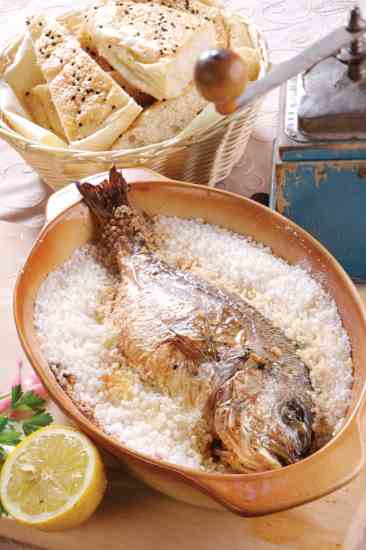 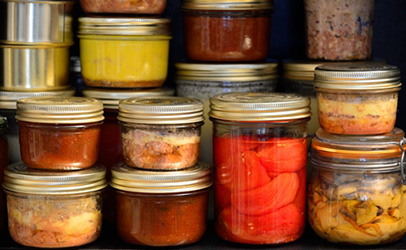 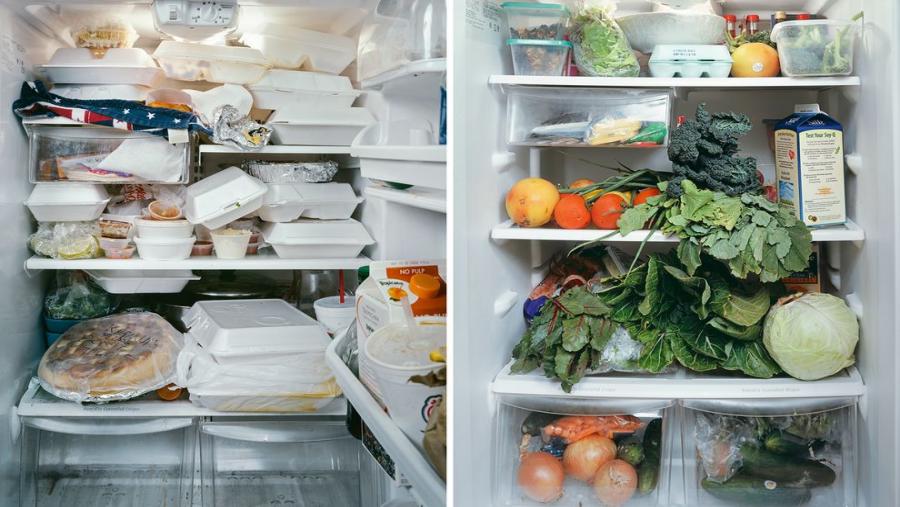 বোতল দল
বোতলজাত সংরক্ষণ পদ্ধতি সম্পর্কে দুটি বাক্য লেখ।
রেফ্রিজারেশন দল
রেফ্রিজারেশন সংরক্ষণ পদ্ধতি সম্পর্কে দুটি বাক্য লেখ।
অন্যান্য দল
খাদ্য সংরক্ষণের অন্যান্য পদ্ধতিগুলোর নাম লেখ।
পাঠ্যবইয়ের সাথে সংযোগ
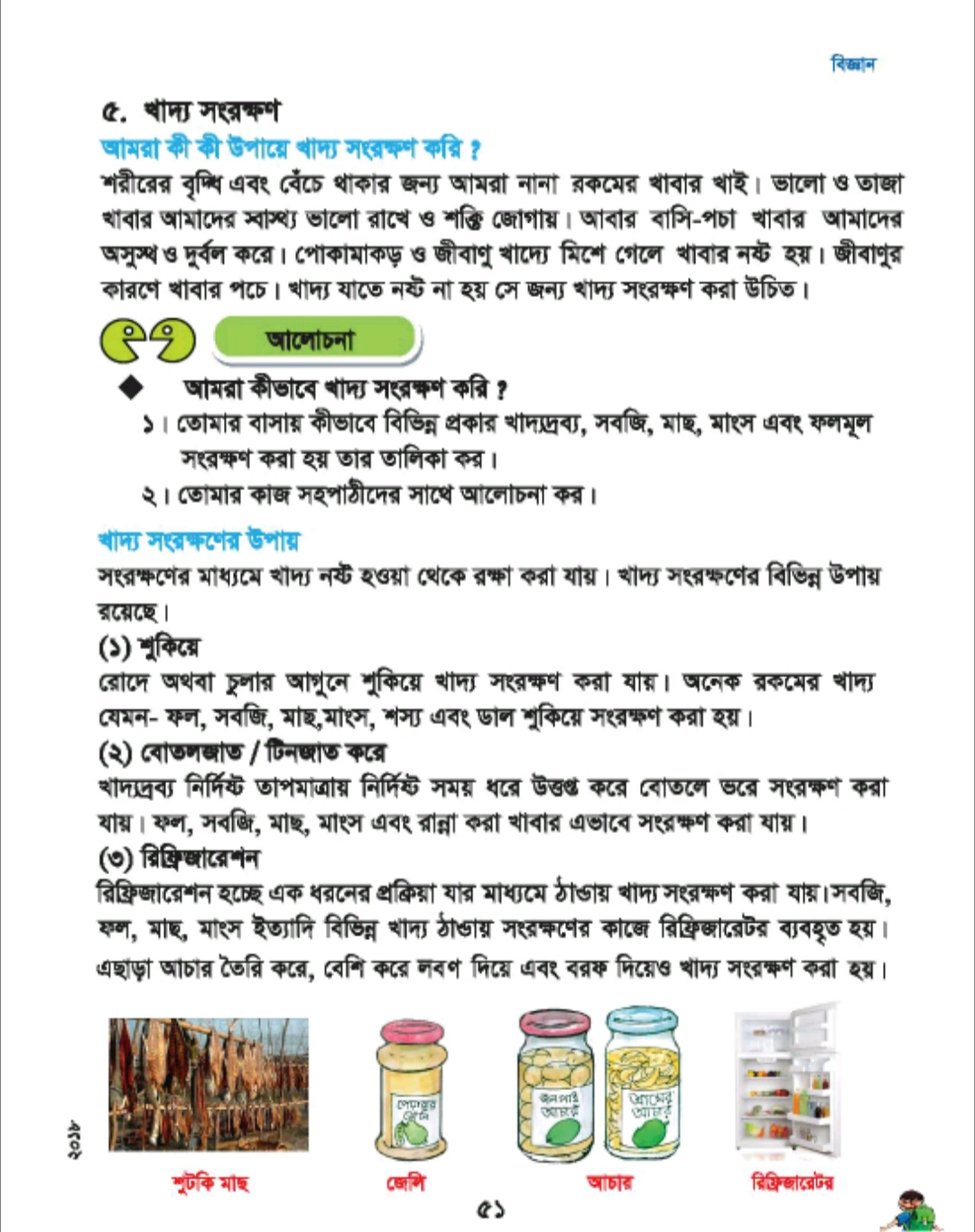 তোমাদের পাঠ্যবইয়ের ৫১ পৃষ্টার  ‘‘আমরা কী কী
……করা হয়’’ পর্যন্ত সবাই নীরবে পড়।
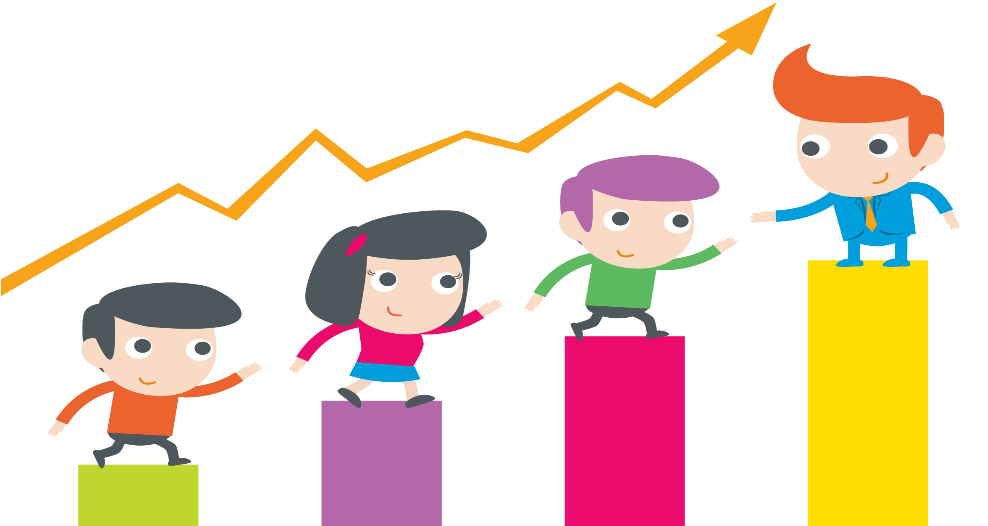 মূল্যায়ন
নিচের প্রশ্নগুলোর উত্তর লেখঃ
প্রশ্ন(১) খাদ্য কীভাবে নষ্ট হয়?
প্রশ্ন(২) খাদ্য সংরক্ষণের উপায়গুলো কী কী?
প্রশ্ন(৩) খাদ্য সংরক্ষণের অন্যান্য উপায়গুলোর নাম লেখ।
প্রশ্ন(৪) আমরা কোন কোন খাবারগুলো সংরক্ষণ করতে পারি?
প্রশ্ন(৫) আমরা কেন খাদ্য সংরক্ষণ করি?
বাড়ির কাজ
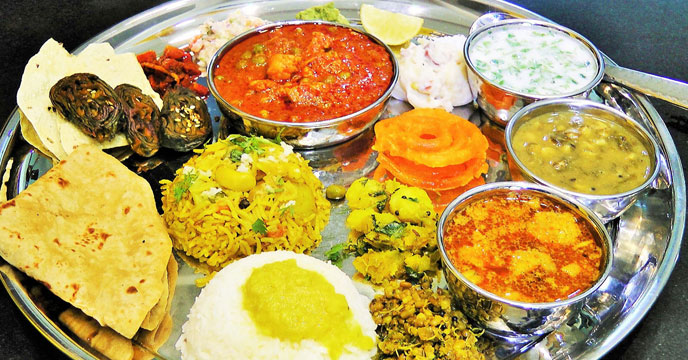 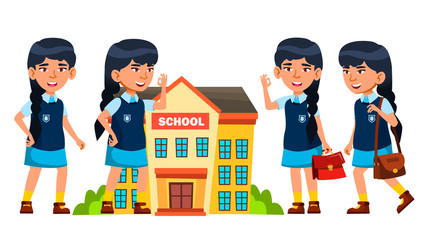 তোমাদের বাড়িতে যেসব উপায়ে খাদ্য সংরক্ষণ করে তার একটি তালিকা করে আনবে।
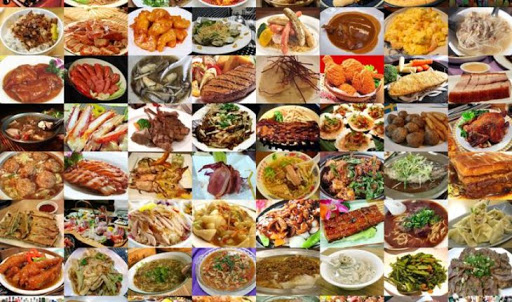 সবাইকে ধন্যবাদ